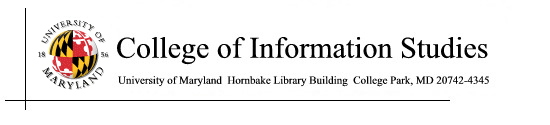 PHP
Session 32
INST 346
Technologies, Infrastructure and Architecture
Goals for Today
Finishing up the Web

(Starting on) PHP

Analysis Team 8
HTTP request message
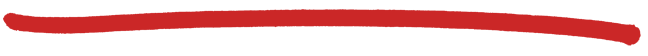 two types of HTTP messages: request, response
HTTP request message:
ASCII (human-readable format)
carriage return character
request line
(GET, POST, HEAD 
commands)
line-feed character
GET /index.html HTTP/1.1\r\n
Host: www-net.cs.umass.edu\r\n
User-Agent: Firefox/3.6.10\r\n
Accept: text/html,application/xhtml+xml\r\n
Accept-Language: en-us,en;q=0.5\r\n
Accept-Encoding: gzip,deflate\r\n
Accept-Charset: ISO-8859-1,utf-8;q=0.7\r\n
Keep-Alive: 115\r\n
Connection: keep-alive\r\n
\r\n
header
 lines
carriage return, line feed at start of line indicates
end of header lines
* Check out the online interactive exercises for more examples: http://gaia.cs.umass.edu/kurose_ross/interactive/
HTTP response message
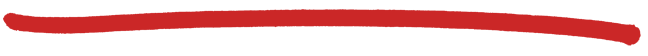 status line
(protocol
status code
status phrase)
HTTP/1.1 200 OK\r\n
Date: Sun, 26 Sep 2010 20:09:20 GMT\r\n
Server: Apache/2.0.52 (CentOS)\r\n
Last-Modified: Tue, 30 Oct 2007 17:00:02 GMT\r\n
ETag: "17dc6-a5c-bf716880"\r\n
Accept-Ranges: bytes\r\n
Content-Length: 2652\r\n
Keep-Alive: timeout=10, max=100\r\n
Connection: Keep-Alive\r\n
Content-Type: text/html; charset=ISO-8859-1\r\n
\r\n
data data data data data ...
header
 lines
data, e.g., 
requested
HTML file
* Check out the online interactive exercises for more examples: http://gaia.cs.umass.edu/kurose_ross/interactive/
HTTP response status codes
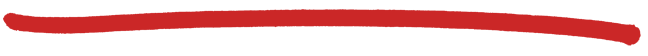 status code appears in 1st line in server-to-client response message.
some sample codes:
200 OK
request succeeded, requested object later in this msg
301 Moved Permanently
requested object moved, new location specified later in this msg (Location:)
400 Bad Request
request msg not understood by server
404 Not Found
requested document not found on this server
505 HTTP Version Not Supported
~
~
~
~
~
~
~
~
value
value
header field name
header field name
cr
cr
lf
lf
cr
lf
HTTP request message: general format
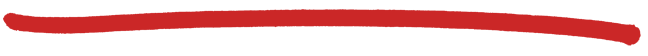 request
line
sp
sp
version
cr
method
URL
lf
header
lines
entity body
body
Cookies
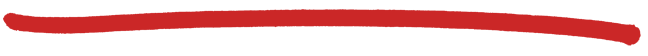 aside
what cookies can be used for:
authorization
shopping carts
recommendations
user session state (Web e-mail)
cookies and privacy:
cookies permit sites to learn a lot about you
you may supply name and e-mail to sites
how to keep “state”:
protocol endpoints: maintain state at sender/receiver over multiple transactions
cookies: http messages carry state
Cookies
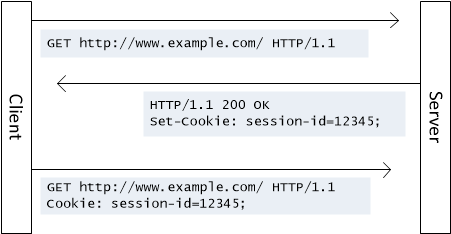 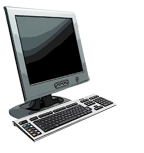 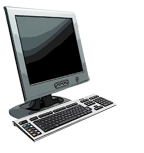 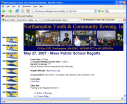 HTTP request
HTTP request
HTTP response
HTTP response
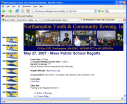 HTTP request
HTTP response
Web caches (proxy server)
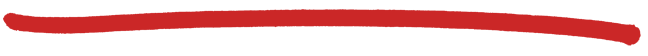 goal: satisfy client request without involving origin server
user sets browser: Web accesses via  cache
browser sends all HTTP requests to cache
object in cache: cache returns object 
else cache requests object from origin server, then returns object to client
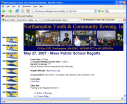 proxy
server
client
origin 
server
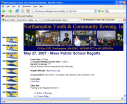 client
Why Web caching
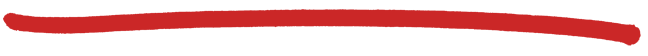 reduce response time for client request

reduce traffic on an institution’s access link

Internet dense with caches enables low-bandwidth content providers to effectively deliver content
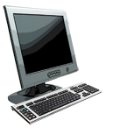 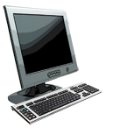 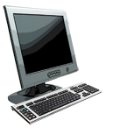 Caching example: without local cache
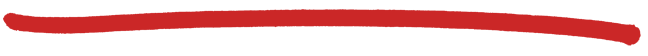 assumptions:
avg object size: 100K bits
avg request rate from browsers to origin servers:15/sec
avg data rate to browsers: 1.50 Mbps
RTT from institutional router to any origin server: 2 sec
access link rate: 1.54 Mbps
consequences:
LAN utilization: 15%
access link utilization = 99%
total delay   = Internet delay + access delay + LAN delay
     =  2 sec + minutes + usecs
origin
servers
public
 Internet
1.54 Mbps 
access link
problem!
institutional
network
1 Gbps LAN
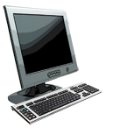 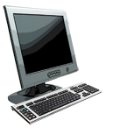 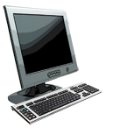 local web 
cache
Caching example: install local cache
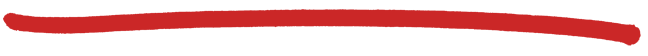 Calculating access link utilization, delay with cache:
suppose cache hit rate is 0.4
40% requests satisfied at cache, 60% requests satisfied at origin
origin
servers
public
 Internet
access link utilization: 
60% of requests use access link 
data rate to browsers over access link 
    = 0.6*1.50 Mbps = .9 Mbps 
utilization = 0.9/1.54 = .58
1.54 Mbps 
access link
institutional
network
1 Gbps LAN
total delay
= 0.6 * (delay from origin servers) +0.4 * (delay when satisfied at cache)
= 0.6 (2.01) + 0.4 (~msecs) = ~ 1.2 secs
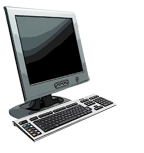 HTTP response
HTTP/1.0 
304 Not Modified
Conditional GET
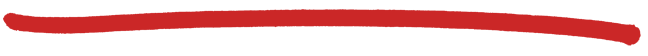 server
client
Goal: don’t send object if cache has up-to-date cached version
no object transmission delay
lower link utilization
cache: specify date of cached copy in HTTP request
If-modified-since: <date>
server: response contains no object if cached copy is up-to-date: 
HTTP/1.0 304 Not Modified
HTTP request msg
If-modified-since: <date>
object 
not 
modified
before
<date>
HTTP request msg
If-modified-since: <date>
object 
modified
after 
<date>
HTTP response
HTTP/1.0 200 OK
<data>
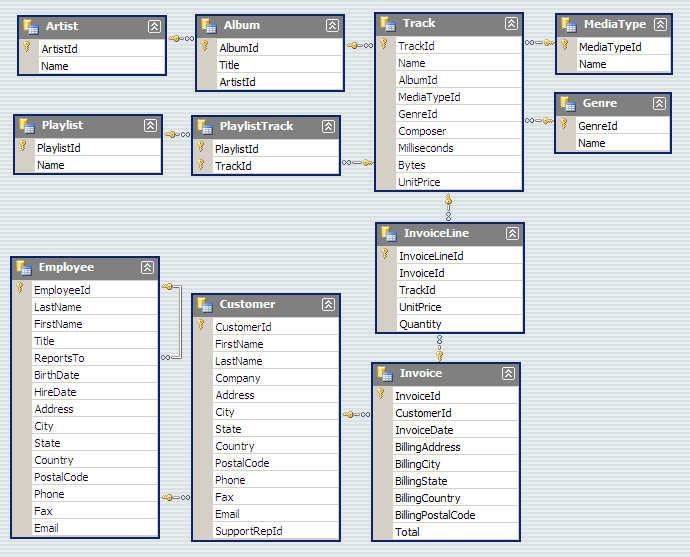 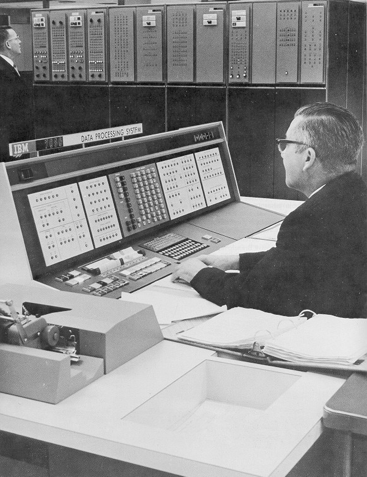 Databases Yesterday…
Databases today…
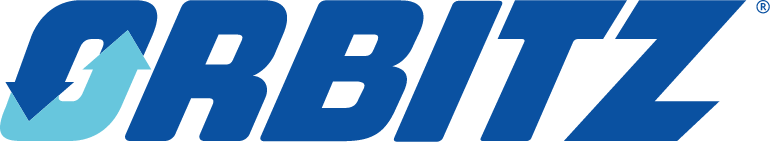 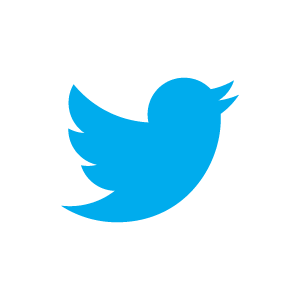 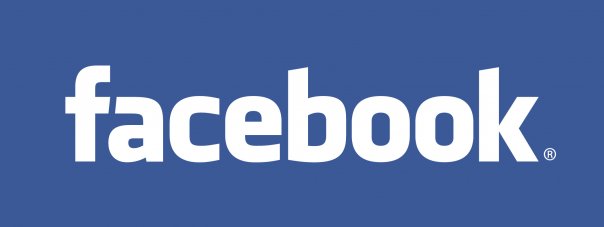 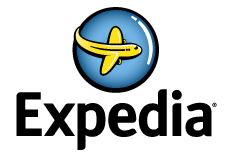 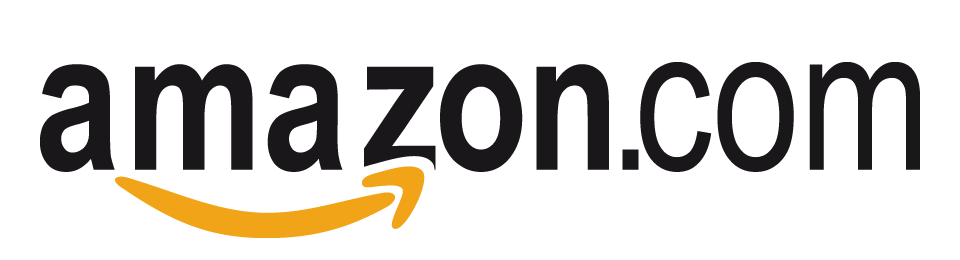 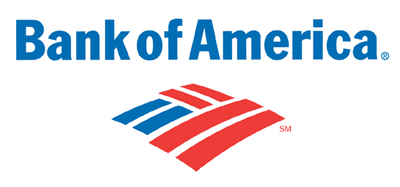 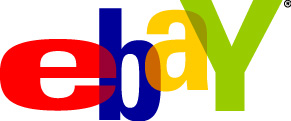 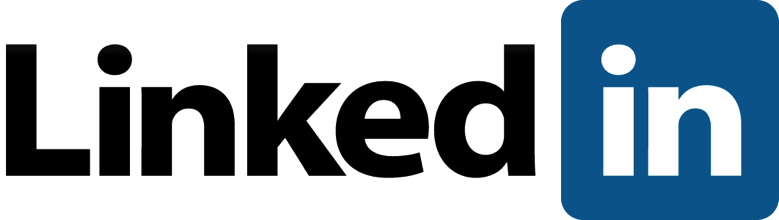 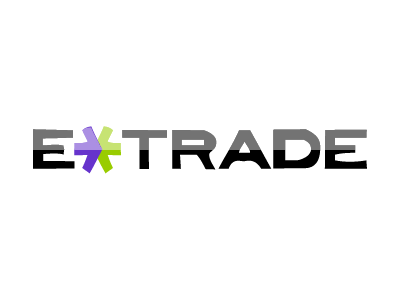 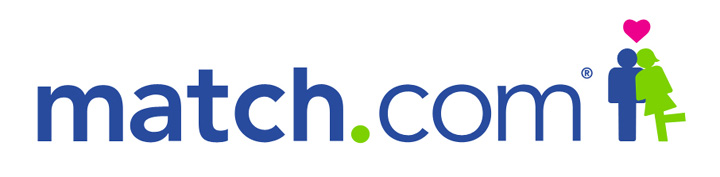 Wait, but these are websites?
Multi-Tiered Architectures
Browser
Browser
Client
Server
Web Server
Web Server
“Middleware”
Database
Database
HTML
SQL query
CGI
Results
HTML
Putting the Pieces Together…
Web Server
Browser
Database (MySQL)
PHP
What is PHP?
PHP is a server-side scripting language
Must run on a server (not in the browser)
More specifically, runs inside the web server
Typical PHP script:
Fetches input from user forms
Executes SQL queries
Constructs an HTML page containing results
Part of the “LAMP” stack
Linux, Apache, MySQL, PHP
PHP Scripts
Are just like normal HTML pages
With the exception of code between <?php … ?>
Variables begin with dollar signs
E.g., $a, $b
Use “echo” to output HTML
Just like document.writeln(…) in JavaScript
Use “.” to concatenate string
E.g., “here is” . “ some text”
Just like “here is” + “ some text” in JavaScript
Making PHP
----- HTML stuff -----
<?php
	----- PHP stuff -----
?>
----- HTML stuff -----

http://---URL stuff---/xxxxx.php
Sample PHP Script
Get input from user from
Connect to the database
Execute SQL query
Process results to generate HTML
Using PHP with (X)HTML Forms
<form action=“formResponseDemo.php”, method=“post”>
	email: <input type=“text”, name=“email”, value=“<?php echo $email ?>”, size=30 />
	<input type=“radio”, name=“sure”, value=“yes” /> Yes
	<input type=“radio”, name=“sure”, value=“no” /> No
	<input type=“submit”, name=“submit”, value=“Submit” />
	<input type=“hidden”, name=“submitted”, value=“TRUE” />
</form>

if (isset($_POST[“submitted”])) {
	echo “Your email address is $email.”;
} else {
	echo “Error: page reached without proper form submission!”;
}
Connecting PHP to MySQL
On XAMPP:
$dbc=mysql_connect (‘localhost’, ‘userid’, ‘password’);

On unix:
$dbc=mysql_connect(‘:/export/software/otal/mysql/run/mysqld.sock’,
				‘userid’, ‘password’);
<?php # Script 8.1 - mysql_connect.php
// Set the database access information as constants.
DEFINE ('DB_USER', 'tester');
DEFINE ('DB_PASSWORD', 'tester');
DEFINE ('DB_HOST', 'localhost');
DEFINE ('DB_NAME', 'sitename');

// Make the connection.
$dbc = @mysql_connect (DB_HOST, DB_USER, DB_PASSWORD) OR die ('Could not connect to MySQL: ' . mysql_error() );

// Select the database.
@mysql_select_db (DB_NAME) OR die ('Could not select the database: ' . mysql_error() );

// Create a function for escaping the data.
function escape_data ($data) {
	// Address Magic Quotes.
	if (ini_get('magic_quotes_gpc')) {
		$data = stripslashes($data);
	}
	// Check for mysql_real_escape_string() support.
	if (function_exists('mysql_real_escape_string')) {
		global $dbc; // Need the connection.
		$data = mysql_real_escape_string (trim($data), $dbc);
	} else {
		$data = mysql_escape_string (trim($data));
	}
	// Return the escaped value.	
	return $data;
} // End of function.
?>
<?php # Script 9.15 - login.php (7th version after Scripts 9.1, 9.3, 9.6, 9.10. 9.13 & 9.14)
// Send NOTHING to the Web browser prior to the session_start() line!
// Check if the form has been submitted.

if (isset($_POST['submitted'])) {
   require_once ('../mysql_connect.php'); // Connect to the db.
   $errors = array(); // Initialize error array.

   // Check for an email address.
   if (empty($_POST['email'])) {
      $errors[] = 'You forgot to enter your email address.';
   } else {
      $e = escape_data($_POST['email']);
   }

   // Check for a password.
   if (empty($_POST['password'])) {
      $errors[] = 'You forgot to enter your password.';
   } else {
      $p = escape_data($_POST['password']);
   }
if (empty($errors)) { // If everything's OK.
      /* Retrieve the user_id and first_name for that email/password combination. */
      $query = "SELECT user_id, first_name FROM users WHERE email='$e' AND password=SHA('$p')";	
      $result = @mysql_query ($query); // Run the query.
      $row = mysql_fetch_array ($result, MYSQL_NUM); // Return a record, if applicable.
      if ($row) { // A record was pulled from the database.
         // Set the session data & redirect.
         session_name ('YourVisitID');
         session_start();
         $_SESSION['user_id'] = $row[0];
         $_SESSION['first_name'] = $row[1];
         $_SESSION['agent'] = md5($_SERVER['HTTP_USER_AGENT']);
         // Redirect the user to the loggedin.php page.
         // Start defining the URL.
         $url = 'http://' . $_SERVER['HTTP_HOST'] . dirname($_SERVER['PHP_SELF']);
         // Check for a trailing slash.
         if ((substr($url, -1) == '/') OR (substr($url, -1) == '\\') ) {
            $url = substr ($url, 0, -1); // Chop off the slash.
         }
         // Add the page.
         $url .= '/loggedin.php';
         header("Location: $url");
         exit(); // Quit the script.		
      } else { // No record matched the query.
         $errors[] = 'The email address and password entered do not match those on file.'; // Public message.
         $errors[] = mysql_error() . '<br /><br />Query: ' . $query; // Debugging message.
      }
   } // End of if (empty($errors)) IF.
   mysql_close(); // Close the database connection.
} else { // Form has not been submitted.
   $errors = NULL;
} // End of the main Submit conditional.
// Begin the page now.
$page_title = 'Login';
include ('./includes/header.html');

if (!empty($errors)) { // Print any error messages.
   echo '<h1 id="mainhead">Error!</h1>
   <p class="error">The following error(s) occurred:<br />';
   foreach ($errors as $msg) { // Print each error.
      echo " - $msg<br />\n";
   }
   echo '</p><p>Please try again.</p>';
}

// Create the form.
?>

<h2>Login</h2>
<form action="login.php" method="post">
   <p>Email Address: <input type="text" name="email" size="20" maxlength="40" /> </p>
   <p>Password: <input type="password" name="password" size="20" maxlength="20" /></p>
   <p><input type="submit" name="submit" value="Login" /></p>
   <input type="hidden" name="submitted" value="TRUE" />
</form>

<?php
include ('./includes/footer.html');
?>
Statements in PHP
Sequential
{…; …;…;}
Semicolons are required at the end of every statement
Conditional
if (3==i) {…} else {…}
Loop 
foreach ($array as $key => $value) {…} 
while ($row=mysql_fetch_array(…)) {…}
For ($i=0; $i<10; $i++) {…}
Braces are optional around a single statement
Arrays in PHP
A set of key-element pairs
$days = array(“Jan”->31, “Feb”=>28, …);
$months = explode(“/”, “Jan/Feb/Mar/…/Dec”);
$_POST

Each element is accessed by the key
$months[0];
{$days[“Jan”]}

PHP unifies arrays and hashtables
Elements may be different types
Functions in PHP
Declaration
function multiply($a, $b=3){return $a*$b;}

Invoking a method
$b = multiply($b, 7);

All variables in a function have only local scope
Unless declared as “global” in the function